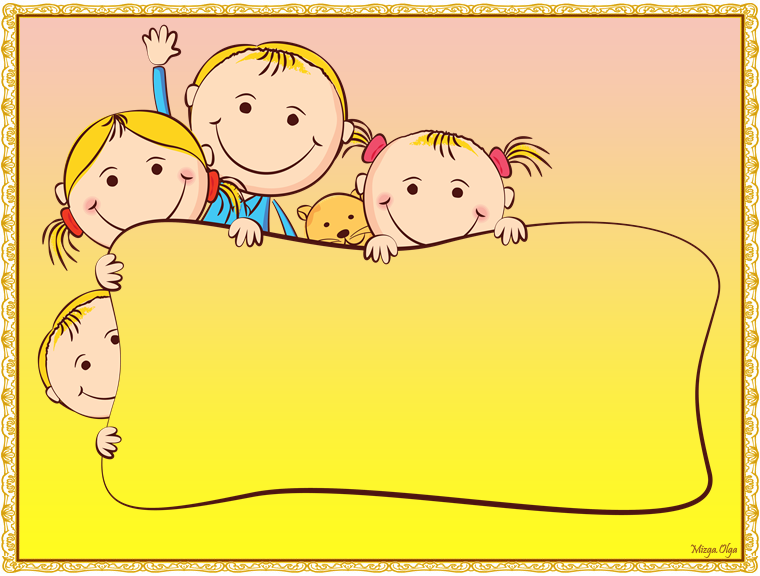 Проектный метод в ДОУ. Организация проекта.
Подготовила 
Диана Мухаматовна Хабилова.
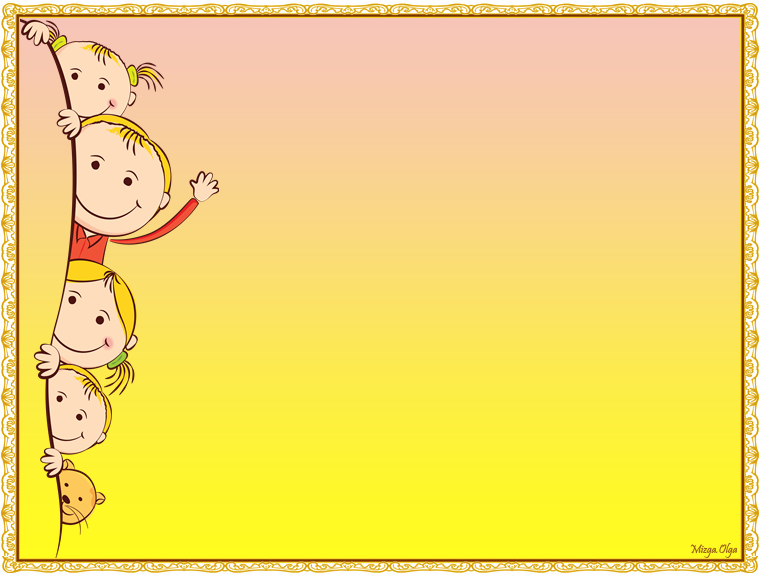 Проектирование 
– это комплексная деятельность, участники которой автоматически: без специально провозглашаемой дидактической задачи со стороны организаторов осваивают новые понятия и представления о различных сферах жизни.
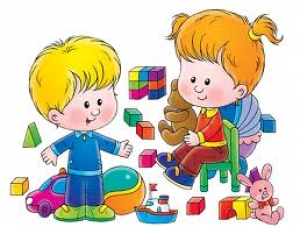 Проект - самостоятельная и коллективная творческая завершенная работа, имеющая социально значимый результат.
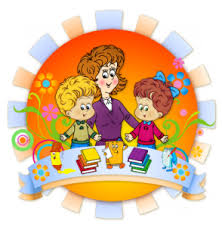 Проект ( с греч.) – это путь исследования. Проект – это метод педагогически организованного освоения ребёнком окружающей среды в процессе поэтапной и заранее спланированной практической деятельности по достижению намеченных целей.
Основная цель проектного метода в д/у: 
развитие свободной творческой личности ребёнка, которое определяется задачами развития и задачами исследовательской деятельности детей.
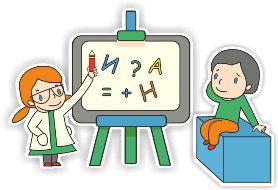 «Все, что я познаю, я знаю, для чего это мне надо и где и как я могу эти знания применить» -  основной тезис современного понимания метода проектов.
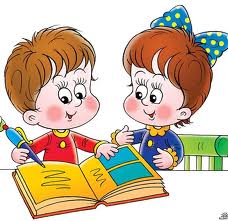 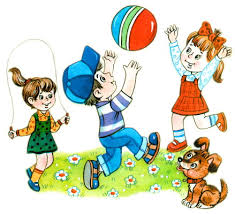 Основные достоинства метода проектов
Интегрированность, «нерасчленность» познавательного материала на предметные области;
Широкий спектр видов детской деятельности;
Важность для ребенка и его развития не только результата, но и процесса и способов его достижения;
Возможность для ребенка действовать в своем темпе, выбирая разные формы взаимодействия( самостоятельно, в паре, в группе);
Возможность достичь объективно и субъективно значимого результата;
Возможность проявлять свою познавательную, творческую, активность,  освоенные ранее знания и умения.
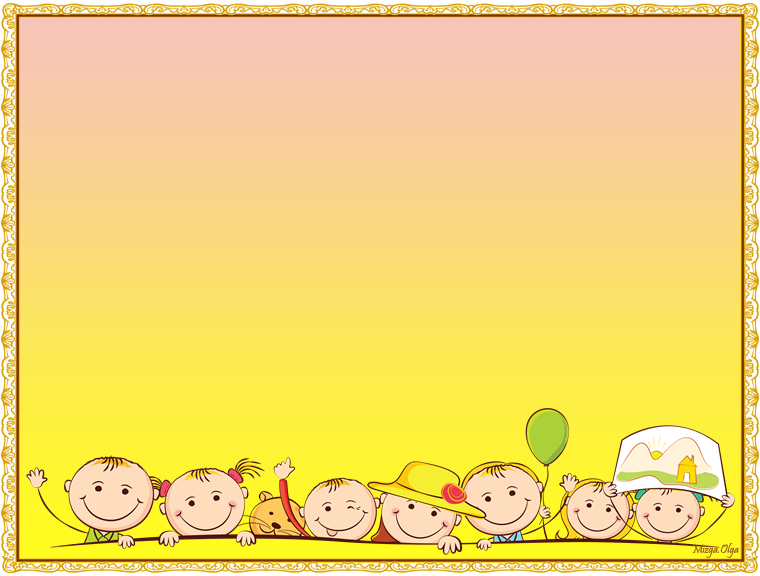 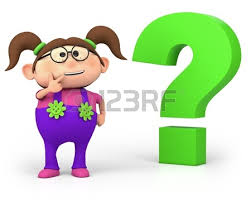 Зачем нужны проекты?
Дают возможность активизировать самостоятельную и познавательную деятельность детей. 
Помогают осваивать детьми окружающую действительность. 
Способствуют развитию творческих способностей. 
Способствуют умению наблюдать, слушать.
Способствуют развитию навыков обобщать и анализировать. 
Способствуют развитию мышления, внимания, воображения. 
Помогают увидеть проблему комплексно с разных сторон. 
Развивают, память, речь дошкольников
Типы проектов:
1 По доминирующему методу: исследовательские, информационные, творческие, игровые, приключенческие, практико-ориентированные.2. По характеру содержания: включают ребенка и его семью, ребенка и природу, ребенка и рукотворный мир, ребенка, общество и культуру.3. По характеру участия ребенка в проекте: заказчик, эксперт, исполнитель, участник от зарождения идеи до получения результата.4. По характеру контактов: осуществляется  внутри одной возрастной группы, в контакте с другой возрастной группой, внутри ДОУ, в контакте с семьей, учреждениями культуры, общественными организациями (открытый проект)5. По количеству участников: индивидуальный, парный, групповой и фронтальный.6. По продолжительности: краткосрочный, средней продолжительности и долгосрочный.
Технология проектирования ориентирована на совместную деятельность участников образовательного процесса в различных сочетаниях: воспитатель – ребенок, ребенок – ребенок, дети – родители.
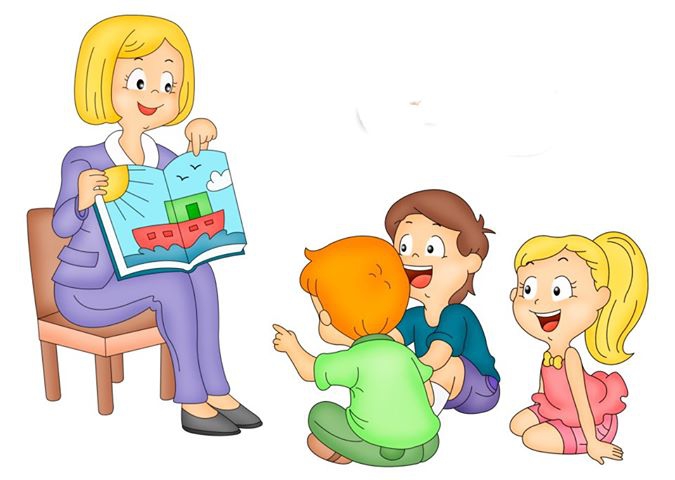 Каждому ребенку обеспечивается признание важности и необходимости в коллективе. Он видит результаты коллективных усилий группы.
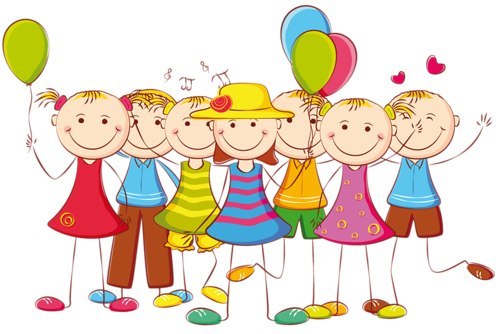 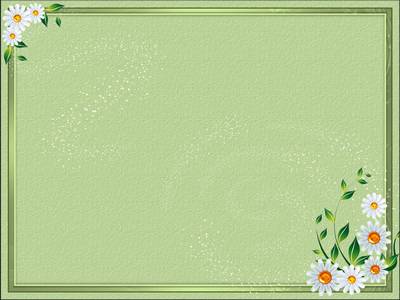 СПАСИБО ЗА ВНИМАНИЕ
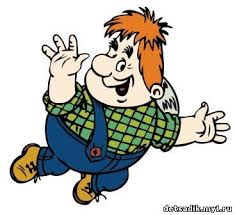